Задания ЕГЭ
по математике
В1
Поезд отправился из Питера в 23 часа 50 минут и прибыл в Москву в 7 часов 50 минут следующих суток. Сколько часов поезд находился в пути ?
А)  9
Б)  11
В)  8
Г)  12
В2
Футболка стоила 800 рублей. Затем цена была снижена на 15% .Сколько рублей сдачи с 1000 рублей должен получить  покупатель при  покупке этой футболки  после  снижения цены ?
А)  280
Б)  320
В)  315
Г)  295
В3
На диаграмме показано распределение выплавки меди в 10 странах мира ( в тысячах тонн) за 2006 год. Среди представленных стран 1 место  по выплавке меди занимали США, 10 место – Казахстан. Какое место занимала Канада?
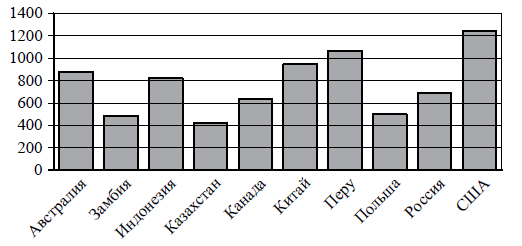 А ) 6
Б) 8
В)  4
Г)  7
В4
Строительная фирма планирует купить 70 м пеноблоков у одного из трёх поставщиков. Цены и условия доставки приведены в таблице. Сколько рублей нужно заплатить за самую дешёвую покупку с доставкой?
3
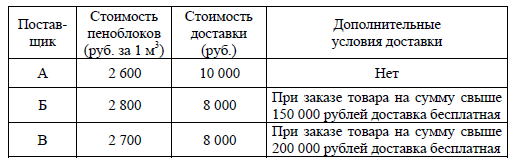 В) 372 000
Г)  183 000
А) 210 000
Б)  192 000
В5
Найдите площадь ромба, изображённого на клетчатой бумаге с размером клетки 1 см х 1 см. Ответ дайте в квадратных сантиметрах.
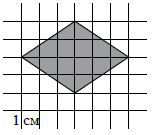 А) 12
Б)  24
В)  18
Г)  16
В6
В сборнике билетов по биологии всего 25 билетов, в двух из них встречается вопрос о грибах. На экзамене школьнику достаётся один случайно выбранный билет из этого сборника. Найдите вероятность того, что в этом билете не будет вопроса о грибах.
А)  0,50
Б) 0,92
В) 0,78
Г) 0,25
В7
Найдите корень уравнения
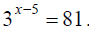 А)  8
Б) 13
В)  9
Г)  12
В8
Треугольник ABC вписан в окружность с центром O. Найдите угол BOC ,если угол BAC равен 32• . Ответ дайте в градусах.
А)  64
Б)  58
В) 90
Г)  68
В9
В цилиндрическом сосуде уровень жидкости достигает 16 см. На какой высоте будет находиться уровень жидкости, если её перелить во второй цилиндрический сосуд, диаметр которого в 2 раза больше диаметра первого? Ответ выразите в сантиметрах.
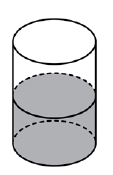 А)  6
Б)  4
В) 8
Г)  2
В10
Найдите sinα , если cosα = 0,6 и π < α < 2π .
А)  0,8
Б)  0,4
В)  -0,8
Г)  - 0,4
Удачи на экзамене!
Работу выполнила Степанова  Л.Р.